Analysis Of Beef Cattle Value Chain In The Forest-Savannah Transitional Zone Of Ghana
International Conference on Livestock Value Chain Finance and Access to Credit
Royal Swazi Spa- Ezulwini, Swaziland
21-23 February, 2017

Paper prepared by :
Owusu C., Mensah-Bonsu  A., Amegashie  D.P.K., Kuwornu   J.K.M

                                             DATE: 21ST FEBRUARY, 2017.
1
OUTLINE OF PRESENTATION
Introduction
Problem Statement
Methodology and Methods
Results and Discussion
Summary and Conclusion
Policy Recommendation
References
2
INTRODUCTION
The livestock sub- sector plays an integral role in the Ghanaian economy.

The sector has contributed significantly in:
 
Supplying animal protein to the entire population

 Providing draught power for crop production

 Manure to fertilize soil 

 Cash income. 

Available data shows that livestock sub-sector contributes 7.5% of the total agricultural GDP (MOFA/SRID, 2012)
3
Introduction Cont’d
Beef  alone contributes slightly more than 30% of Ghana’s meat requirements. 

Available statistics show that 21,221 metric tonnes of beef were produced from a total of 220,446 cattles that were slaughtered (MOFA, 2012). 


However, to reduce this low trend of production and marketing, efforts should be exerted towards the beef cattle value chain development.
4
Problem Statement
The beef cattle industry remains a key livestock component with significant contribution to food security and income in pastoral communities (FAO, 2010; ILRI, 2007). 
Yet demand for beef far exceed supply in the market.

Therefore livestock farmers and other stakeholders can take advantage to increase production level and participate in the market to increase value addition and  profit margin

At the production level of the chain, constraints identified by researchers include: feed scarcity, 
low prolificacy and poor feed conversion efficiency,
 high cost of input and veterinary services, 
high mortality rate, 
diseases and pest infection 
and theft ( Adzitey 2013).
5
Problem Statement
Their inability to create the needed value has led to non- improvement in current production, processing and marketing in the Ghanaian beef cattle chain .

Consequently, these constraints have also resulted in low productivity, increase poverty and  relatively have lowered margin of value chain actors.

Though, there are abundant agricultural activities, developing efficient marketing strategies for the supply of beef cattle is necessary to manage the animals for high off-take and maximize their value for meat production.
 
Other technical and institutional factors that affect value chain actors participation in the market include;
Information asymmetry, 
inadequate market infrastructure, 
lack of access to  credit, 
high transaction cost e.t.c .

Therefore, understanding value chain approach will be crucial to understand the sources of the problems and recommend viable options to overcome the problems and improve the production and marketing of value added products.
6
7
8
9
10
RESEARCH OBJECTIVES
The objective of the study is in threefold
To map and describe the chain actor, their  marketing activities, roles and marketing channel.
To estimate value added and profit margin of each actor along the main chain.
To identify  and rank the constraints of the value chain actors in the study area.
11
Methodology
The research was conducted in the  Forest- Savannah transitional zone.
 
Both the qualitative and quantitative research design was employed in the data collection.

Target population was all cattle farmers in the study area

Intermediate actors like the butcher, collector/ wholesaler, as well as beef processors were considered.

Two- stage random sampling technique was used

Snow- ball sampling was used to select  the intermediate actors

200 respondents were sampled which includes:

80 producers, 40 collectors/ Wholesalers, 40 Butchers and 40 Beef processors.
12
Method of Analysis
Objective 1: Mapping and description the chain actor, their marketing activities, roles and marketing channel:
The source, make and delivery approach was adopted by Foreign Investment Advisory Service (2007).
13
Method of Analysis
Objective 2: In estimating the value addition and margins, the gross margin analytical technique was used.  And simplified below in the table 1













Source: Van den Berg et al. (2008); Kuwornu et al. (2013).  N = UNIT VC, Value added= unit selling price-cost of primary input.
14
Method of Analysis cont’d
15
Method of Analysis cont’d
16
RESULTS AND DISCUSSION
Objective 1:
Fig 1:Flow Chart of Beef Value Chain in the Forest- Savannah Transitional Zone
Function
Actors
Service 
Providers
10%
Individual consumers and Household. Grilled, roasted and cooked Beef
100%
Consumption
Financial Institution, Transporters, Government regulatory bodies,
Professional Association
Veterinary officer
Extension agent
Research Institution
Training and Education
40%
Processing
Secondary beef processors i.e. khebab sellers (beef cuts, sausages, offals etc.)
20%
60%
Abattoirs and Informal Slaughter houses
Slaughtering
Private butcheries
70%
50%
Fattening
Traditional fattening
10%
Commercial Feedlot
Distribution and Marketing
Collector/Wholesaler
40%
Production
Small scale agro pastoralists and Pastoralists
Source: Field data, 2016.
Suppliers of breeding stock, veterinary drugs and feed supplements
INPUT SUPPLY
Chart Legend:  Physical flow of Products.               Producers                   Traders (Collectors &Wholesalers)           Butchers	      Processor
17
potential linkages and actors
Results and discussion cont’d
Table 2: Beef Cattle Marketing Information among Actors in the chain













Source: Field Survey (2016).
18
Results and discussion cont’d
Table 3:  Sources of Market Information by Actors of Beef Cattle Value Chain 

















Source: field survey, 2016
19
Table 4: Credit access among beef value chain actors
20
Table 5. Summary of value addition and Margin of Actors in the Beef Cattle Value Chain Analysis
Source:field data, 2016.
21
Table 6: Results on Return on Investment per Day (ROID)
Source: field survey, 2016.
22
23
Table 7: Marketing constraints among value chain actors cont’d
Source: field survey, 2016
24
Results and discussion cont’d
Source: field survey, 2016.
25
Summary &conclusion
The study assessed the beef cattle value chain   to map and characterize the beef actors activities, role, and function in the forest-savannah transitional zone areas in Ghana.
Major core function of actor include production, distribution and marketing, Slaughtering, processing and consumption
Common market used was the spot market
Payment mode was commonly by cash
Mode of  sale of live animal was by physical estimation.
Producer received the least profit of 0.71gh/kg, followed by processors 0.87gh/kg, then trader 0.97gh/kg and finally butcher received the highest unit profit 1.39gh/kg.
The study revealed that processors followed by producers added the largest value.
Butcher recorded the highest return on investment with a value of GHC 8.66,  followed by traders GHC 5.90, then GHC4.93 by producers and lastly GHC 3.53 by processors.
The empirical results of the Kendall’s Coefficient of Concordance revealed that high cost of production inputs, poor market infrastructure, high cost of transportation and high material cost were ranked by the various actors to be the most pressing constraints.
26
Recommendation
The study recommend that public institutions should identify the beef sub-sector as a very important sector and take lead in promoting marketing and providing supportive infrastructures such as road network, transportation and others incentive regimes to attract the international market in future. 
Department of Cooperatives and Farmer Based Association should encourage farmers to form competent marketing groups (cooperatives) which can be used as bargaining blocks to lobby for better prices. 

The study again recommend   that government through the sectorrr Ministry  should roll up sensitization programme and conduct effective training for the actors in the entire value chain, especially farmers.

The study recommends the need for  contract farming between value chain actors especially producers and NGOs or Government agencies  to enhance value chain financing.

To ensure equity among value chain actors, the study recommend that standardized measuring scale should be made available to producers.


The study recommends that the state and development partners  should provide capital support to make cattle business  attractive to encourage young graduate to venture into butchery and meat processing.


Lastly, the study recommend the need to strengthen horizontal integration among the livestock value chain actors (i.e. farmers, butchers, traders and secondary processors).
27
Acknowledgement
The authors of this paper duly acknowledge our sponsors 
CCLEAr Project
A. G. Leventis Fellowship Scheme
Government of Ghana
ILRI
28
References
Adzitey, F. (2013). Animal and meat production in Ghana-An overview. The Journal of World’s Poultry Research, 3, 01-04. 

Ministry of Food and Agriculture (MOFA). (2012). Agriculture in Ghana, Facts and Figures.               Statistics, Research and Information Directorate (SRID). Accessed May 2012, available at http://mofa.gov.gh/site/?page_id=6032.

Foreign Investment Advisory Services (FIAS), (2007). Moving Towards Competitiveness: A value Chain Approach. The World Bank Group. Washington D.C

FAO (2010). Status of and Prospects for Smallholder Milk Production – A Global Perspective,       by T. Hemme and J. Otte. Rome.

ILRI (2007). Markets that work. Making a living from Agriculture, Nairobi Kenya, and Annual report. Improved Natural Resources Management Practices among Smallholder Farmers in Western Kenya. Food Policy, 32 (1); 151-536.
Kuwornu, J. K. M., Nafeo, A. A. and Osei-Asare, Y. B. (2013). Financial Viability, Value Addition and Constraint Analyses of Certified Organic Pineapple Production and Marketing in Ghana. African Journal     of Basic & Applied Sciences, 5(1), 12-24.
 
Vermeulen, S., Woodhill, J., Proctor F.J. and Delnoye, R. (2008). Chain-wide learning for inclusive Agrifood Market Development. A guide to multi-stakeholder processes for linking small-scale producers to modern markets. IIED, UK, Wageningen University and Research Centre, Netherlands. ISBN 978-90-8504-964-7.
29
THANK YOU
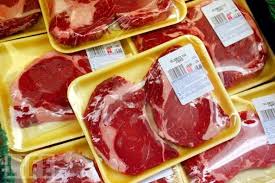 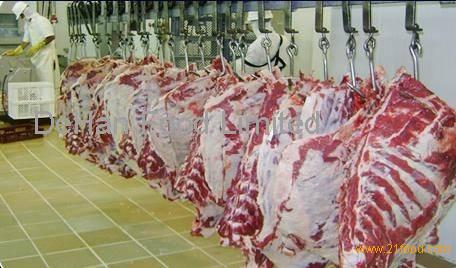 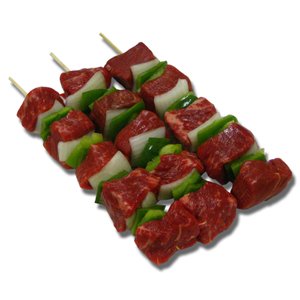 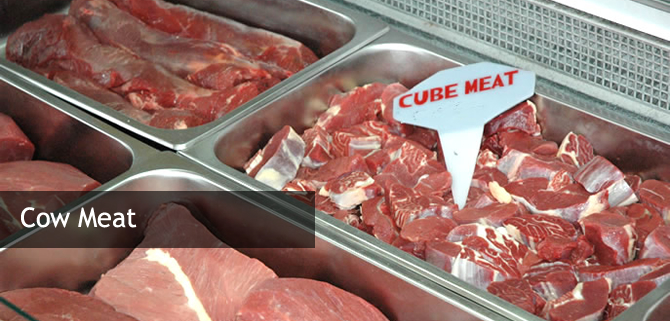 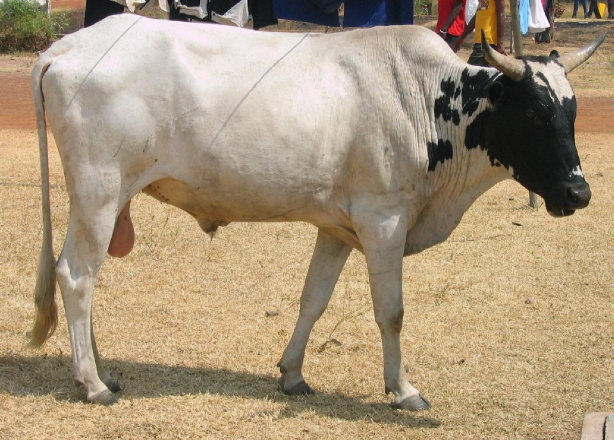 30